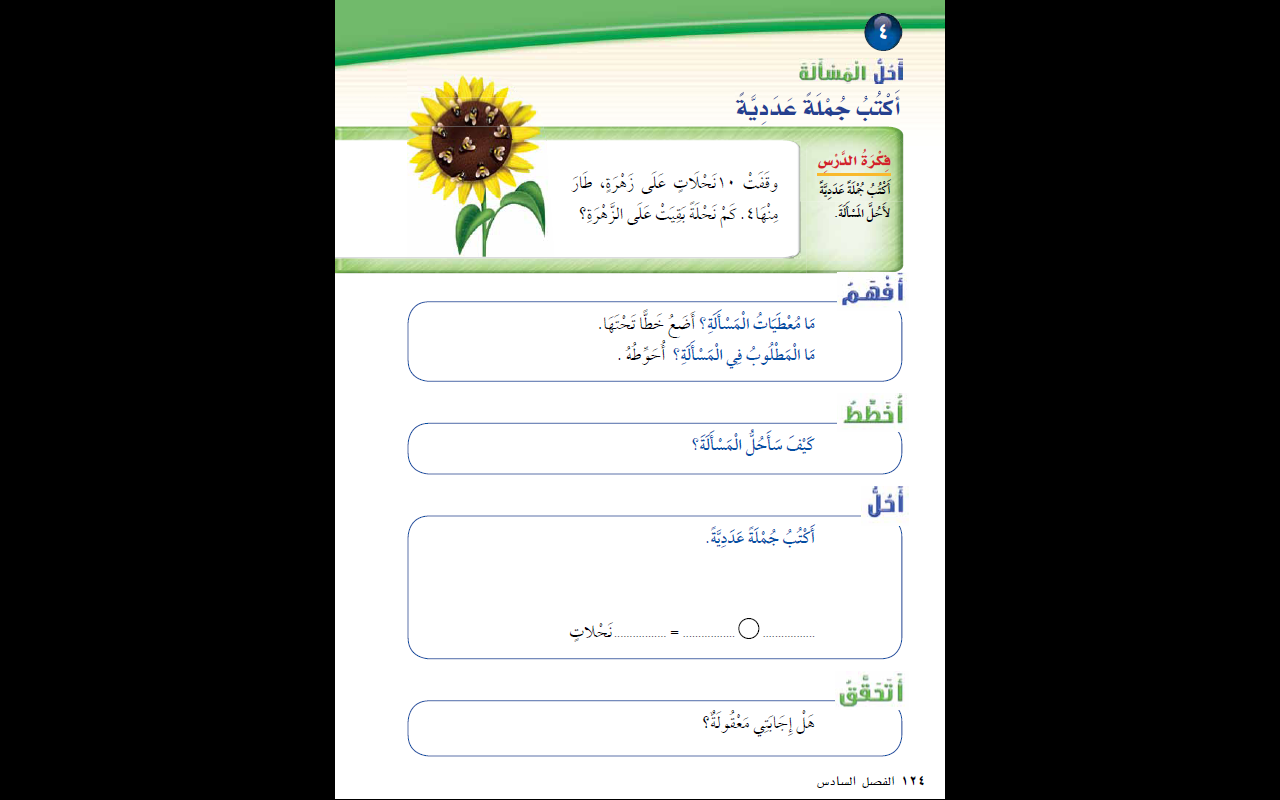 4
6
-
10
تعزيز
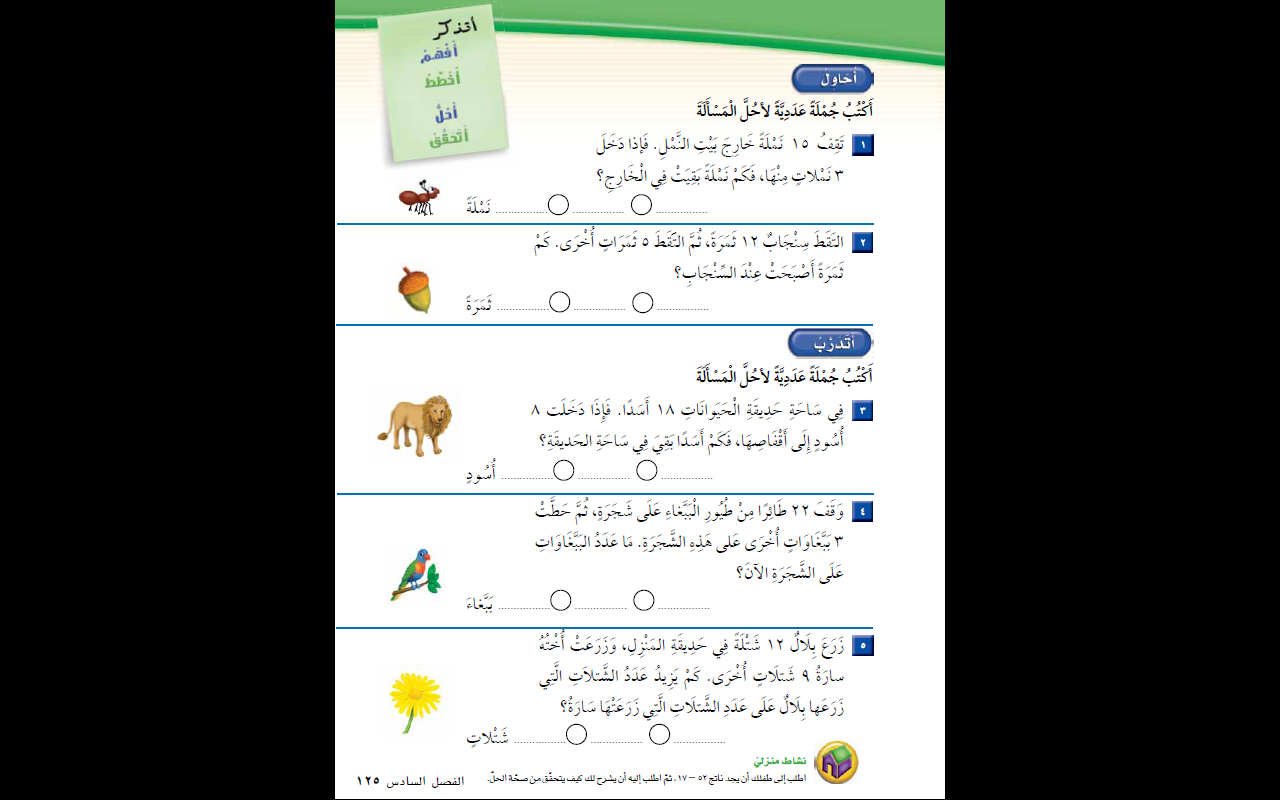 12
3
-
15
=
17
5
12
=
+
تعزيز
-
10
8
18
=
=
25
3
+
22
-
3
12
=
9
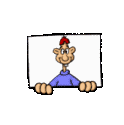 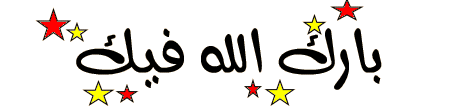 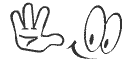 الـعَودة من هنا